DIFFRACTION AND INTERFERENCE
Specification
reinforcement
cancellation
Superposition of waves
This is the process that occurs when two waves of the same type meet.

The principle of superposition 
When two waves meet, the total displacement at a point is equal to the sum of the individual displacements at that point
Stationary waves
A stationary wave can be formed by the superposition of two progressive waves of the same frequency travelling in opposite directions. 

This is usually achieved by superposing a reflected wave with its incident wave.
Wave B
Formation of a stationary wave
Consider two waves, A and B, each of amplitude a, frequency f and period T travelling in opposite directions.

(1) At time, t = 0
RESULTANT WAVEFORM
REINFORCEMENT
Wave A
N  A  N  A  N  A  N  A  N  A  N  A  N
Amplitude = 2a
Wave B
(2) One quarter of a cycle later, at time, t = T/4 both waves have moved by a quarter of a wavelength in opposite directions.
Wave A
RESULTANT WAVEFORM
CANCELLATION
N  A  N  A  N  A  N  A  N  A  N  A
Amplitude = 0
(3) After another quarter of a cycle, at time, t = T/2 both waves have now moved by a half of a wavelength in opposite directions.
RESULTANT WAVEFORM
REINFORCEMENT
Wave A
N  A  N  A  N  A  N  A  N  A  N  A  N
Wave B
Amplitude = 2a
(4) One quarter of a cycle later, at time,          t = 3T/4 both waves will undergo cancellation again.

(5) One quarter of a cycle later, at time, t = T the two waves will undergo superposition in the same way as at time, t = 0
(6) Placing all four resultant waveforms on top of each other gives:
N   A   N   A   N   A   N   A   N   A   N
Nodes (N) and Antinodes (A)
NODES are points within a stationary wave that have the MINIMUM (usually zero) amplitude.
These have been marked by an ‘N’ in the previous waveforms.

ANTINODES are points within a stationary wave that have the MAXIMUM amplitude.
These have been marked by an ‘A’ in the previous waveforms and have an amplitude equal to ‘2a’
Comparison of stationary and progressive waves
Sea wave diffraction
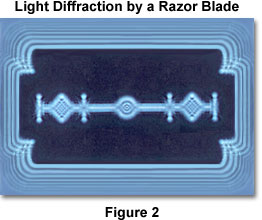 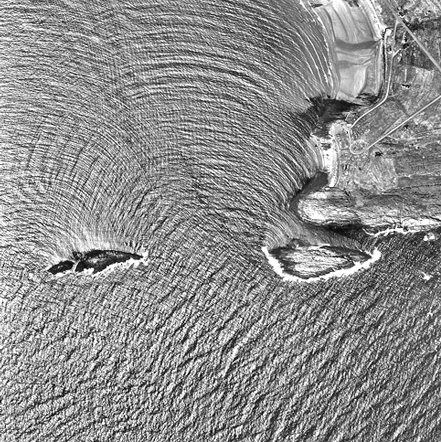 Diffraction
Diffraction occurs when waves spread out after passing through a gap or round an obstacle.
Diffraction becomes more significant when the size of the gap or obstacle is reduced compared with the wavelength of the wave.
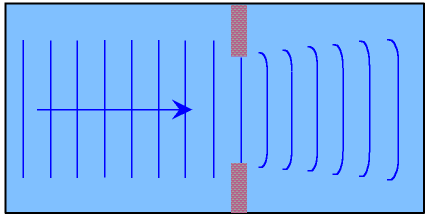 Interference
Interference occurs when two waves of the same type (e.g. both water, sound, light, microwaves etc.) occupy the same space.
Wave superposition results in the formation of an interference pattern made up of regions of reinforcement and cancellation.
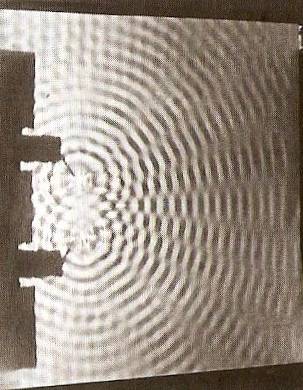 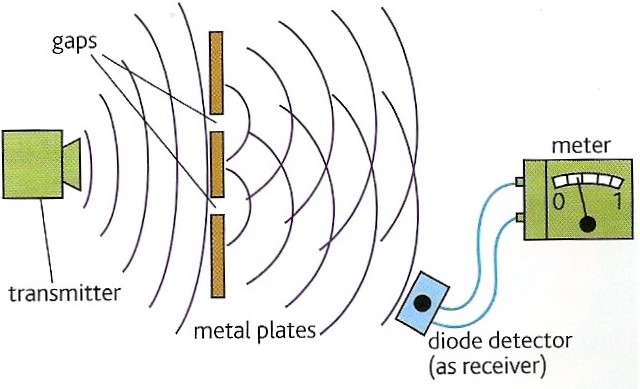 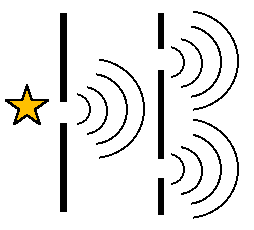 Two coherent waves can be produced from a single wave by the use of a double slit.
Coherence
For an interference pattern to be observable the two overlapping waves must be coherent. 

This means they will have:
1. the same frequency
2. a constant phase difference

If the two waves are incoherent the pattern will continually change usually too quickly for observations to be made.
Path difference
Path difference is the difference in distance travelled by two waves. 

Path difference is often measured in ‘wavelengths’ rather than metres.

Example: 
Two waves travel from A to B along different routes. If they both have a wavelength of 2m and the two routes differ in length by 8m then their path difference can be stated as ‘4 wavelengths’ or ‘4 λ’
Thomas Young 1773 - 1829
Double slit interference with light
This was first demonstrated by Thomas Young in 1801. 
The fact that light showed interference effects supported the theory that light was a wave-like radiation.
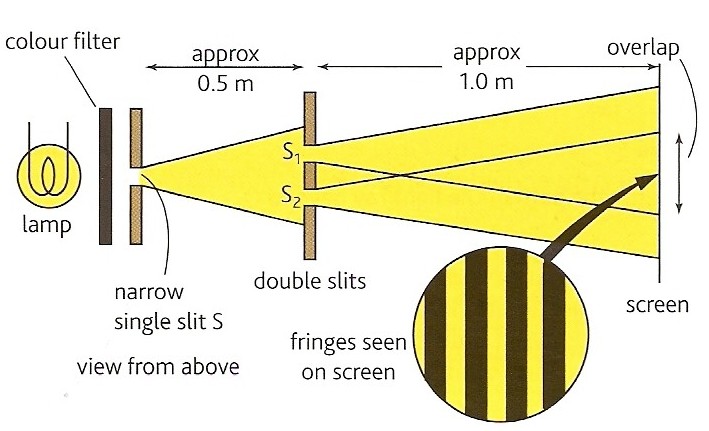 Experimental details
Light source: 
This needs to be monochromatic (one colour or frequency). 
This can be achieved by using a colour filter with a white light. Alternatives include using monochromatic light sources such as a sodium lamp or a laser.

Single slit:
Used to obtain a coherent light source. This is not needed if a laser is used.

Double slits:
Typical width 0.1mm; typical separation 0.5mm.

Double slit to fringe distance:
With a screen typically 1.0m.
The distance can be shorter if a microscope is used to observe the fringes.
Interference fringes
Interference fringes are formed where the two diffracted light beams from the double slit overlap.

A bright fringe is formed where the light from one slit reinforces the light from the other slit. 
At a bright fringe the light from both slits will be in phase. 
They will have path differences equal to a whole number of wavelengths: 0, 1λ, 2λ, 3λ etc…

A dark fringe is formed due to cancelation where the light from the slits is 180° out of phase.
They will have path differences of: 1/2λ, 3/2 λ , 5/2 λ etc..
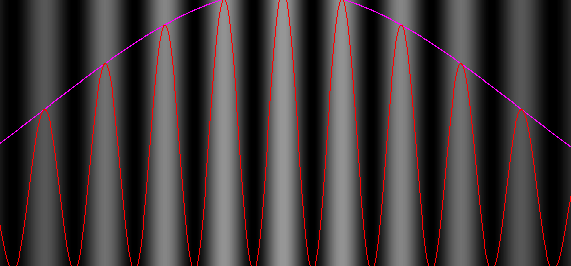 w
Young’s slits equation
fringe spacing, w = λ D / s  

where:
s is the slit separation
D is the distance from the slits to the screen
λ is the wavelength of the light
Question 1
Calculate the fringe spacing obtained from a double slit experiment if the double slits are separated by 0.50mm and the distance from the slits to a screen is 1.5m with (a) red light (wavelength 650nm and (b) blue light (wavelength 450nm).
fringe spacing w = λ D / s
(a) red light:
w = (650nm x 1.5m) / (0.50mm)
= (650 x 10-9m x 1.5m) 
                          / (5 x 10-4m)
= 0.00195m
= 2.0mm




(b) blue light:
w = 1.4mm
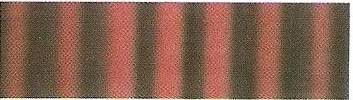 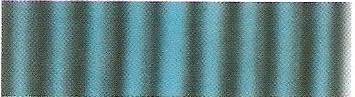 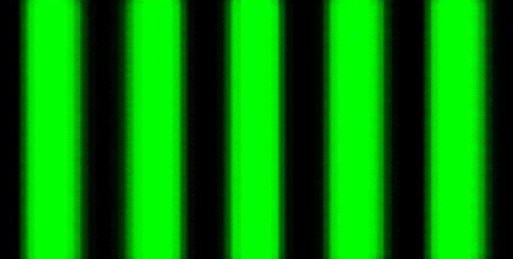 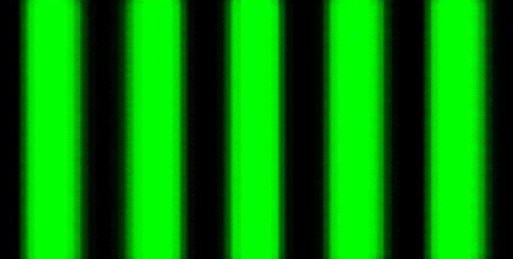 1.0 cm
Question 2
Calculate the wavelength of the green light that produces 10  fringes over a distance of 1.0cm if the double slits are separated by 0.40mm and the distance from the slits to the screen is 80cm
fringe spacing w = 1.0cm / 10
= 0.10 cm
fringe spacing w = λ D / s
becomes:
λ = ws / D 
= (0.10cm x 0.40mm) / (80cm)
= (0.001m x 0.0004m)  / (0.80m)
= 0.000 000 5m
wavelength = 500nm
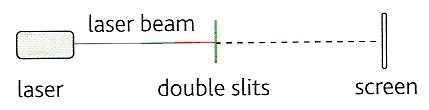 0.5m to 2m
Demonstrating interference with a laser
A laser 
(Light Amplification by Stimulated Emission of Radiation) 
is a source of coherent monochromatic light.
central bright fringe
White light fringes
Every colour produces a bight central fringe. 

Therefore with white light there is also a bright central white fringe.

The other fringes do not coincide resulting in fringes that are tinted blue on the inside and red on the outside.

The fringes become less distinct away from the centre.
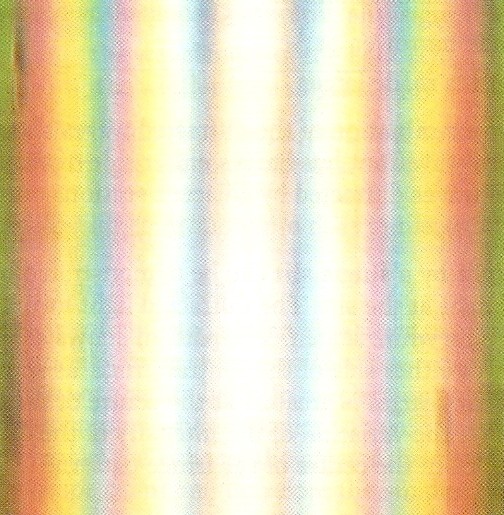 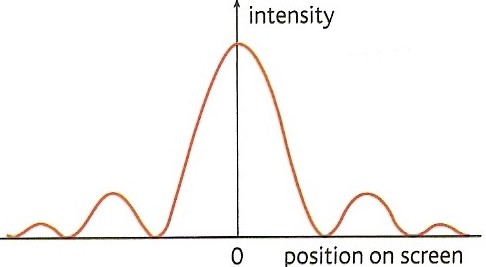 Diffraction fringe pattern produced by a red light laser
Diffraction from a single slit
A single slit also produces a fringe pattern.

The central fringe is much brighter than and twice the width of the others.
Double slit pattern with single slit diffraction
500 lines per mm (magnified view)
100 lines per mm (magnified view)
Transmission diffraction grating
A transmission diffraction grating consists of a glass or plastic slide with many closely spaced slits ruled onto it (typically 500 per mm).
Note: A CD or DVD disc acts as a reflection diffraction grating
Grating and monochromatic light
When a parallel beam of monochromatic light is incident normally with the grating the light is transmitted in certain directions only.

This happens because:
 the light is diffracted by each slit in the grating.
 the diffracted light from adjacent slits reinforces only in a few directions. In all other directions cancellation occurs.
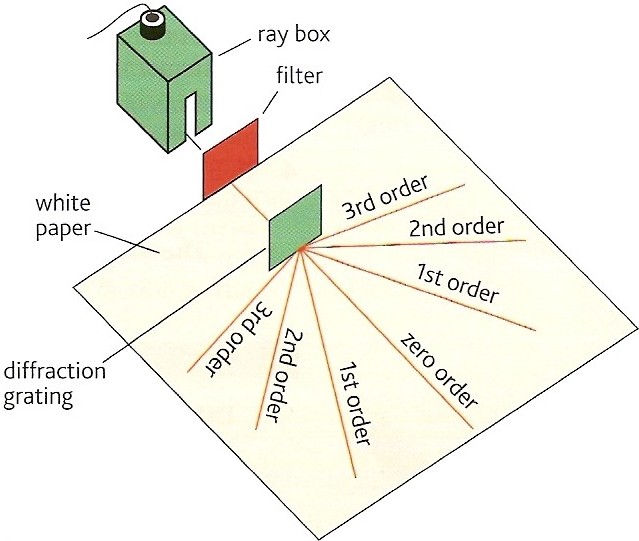 The central beam is referred as the ‘zero order beam’ and is in the same direction as the incident beam.

Other transmitted beams are numbered outwards from the zero order beam.

The pattern of beams is symmetric about the zero order beam.
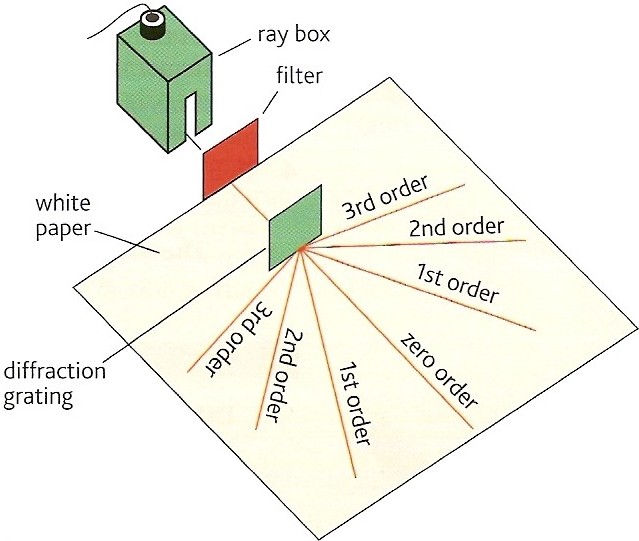 The angle between the beams increases if:
 the wavelength of the light is increased
 the width of the slits in the grating is decreased (more lines per mm)
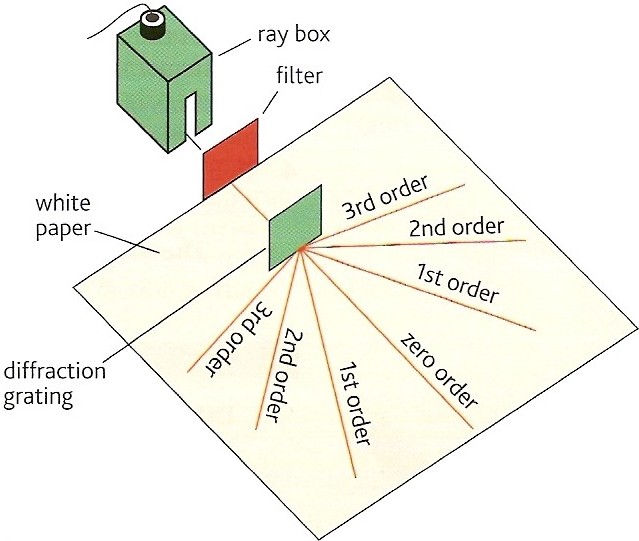 Grating and white light
Each wavelength produces its own set of lines.
The zero order beam is white.
The other beams are spectra with red showing the greatest angles
d
Diffraction grating equation
d sin θ = nλ

where:
d = the grating spacing (the distance 
       between the centres of adjacent slits 
       drawn on the grating)
n = the beam order number (0, 1, 2 etc..)
λ = the wavelength of the light
θ = the angle between the beam in 
       question and the zero order beam

Note: The number of slits per metre, N in 
          the grating is given by: N = 1 / n
Q
Y
θ
d
P
θ
Diffraction grating equation derivation
Let θ be the angle between the zero order maximum and the nth order maximum.

For this to occur the path difference between the light from two adjacent slits must equal a nλ.

In the diagram opposite distance QY must equal nλ.

But: sin θ = QY / QP
sin θ = nλ / d

Hence: d sin θ = nλ
Question 1
Calculate the angle of the first order beam when red light, wavelength 650nm is incident on a diffracting grating that has 200 lines per mm.

d sin θ = nλ
becomes: sin θ = nλ / d
with grating spacing, d = 1/200 mm = 0.005 mm
sin θ = (1 x 650 nm) / (0.005 mm)
= (650 x 10-9 m) / (5 x 10-6 m)
sin θ = 0.13

First order angle, θ = 7.5°
Question 2
Calculate the wavelength of light the has a second order angle of 30° when used with a diffracting grating of 500 lines per mm.

d sin θ = nλ
becomes: λ = d sin θ / n
with grating spacing, d = 1/500 mm = 0.002 mm
λ = (0.002 mm x sin 30°) / (2)
= (2 x 10-6 m x 0.5) / (2)

wavelength = 5 x 10-7 m = 500 nm
Question 3
How many beams are formed when blue light, wavelength 450nm is used with a diffracting grating of 400 lines per mm.

d sin θ = nλ
becomes: n = d sin θ / λ 
grating spacing, d = 1/400 mm = 0.0025 mm
sin θ cannot be greater than 1.0 (with θ = 90°)
n = (0.0025 mm x 1.0) / (450 nm)
= (2.5 x 10-6 m) / (4.5 x 10-7 m)
= 5.6
but n must be an integer
and so max n = 5
There will therefore be 11 beams
Answers:
Complete:
Answers:
11.5
500
23.6
500
53.1
500
9.21
5.00
2.50
250
Answers:
Complete:
Answers:
Answers:
Complete:
Answers:
11.5
500
23.6
500
53.1
500
9.21
5.00
2.50
250
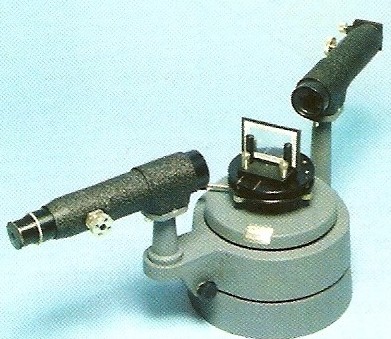 diffraction grating
Spectrometer
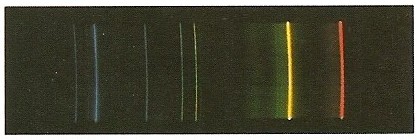 A line spectrum
Applications of diffraction gratings
A diffraction grating can be used in a spectrometer to study the spectrum of light from any light source and to measure wavelengths very accurately.

For example the line spectrum given off by a gas can be used to identify its components.